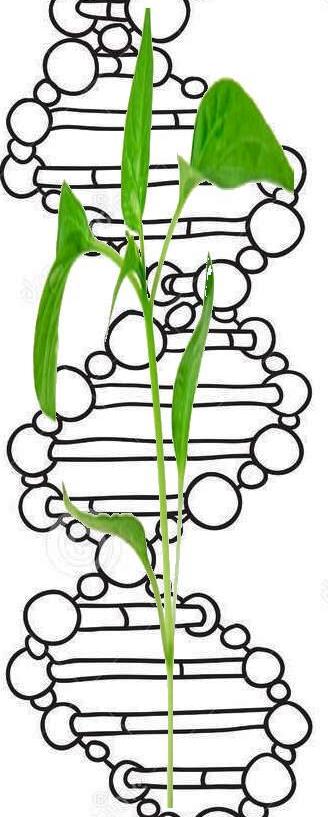 РАЗРАБОТКА ОСНОВНЫХ ПРОФЕССИОНАЛЬНЫХ ОБРАЗОВАТЕЛЬНЫХ ПРОГРАММ НА ОСНОВЕ ПРИМЕРНЫХ ОСНОВНЫХ ОБРАЗОВАТЕЛЬНЫХ ПРОГРАММ ФЕДЕРАЛЬНОГО ГОСУДАРСТВЕННОГО ОБРАЗОВАТЕЛЬНОГО СТАНДАРТА ПО НАПРАВЛЕНИЮ «БИОТЕХНОЛОГИЯ»
Биглов Р.Р. – заместитель председателя ФУМО по УГСН 19.00.00 «Промышленная экология и биотехнологии»
Севастополь            18 сентября 2019 г.                                                                                                           Заседание ФУМО по УГСН 19.00.00
1
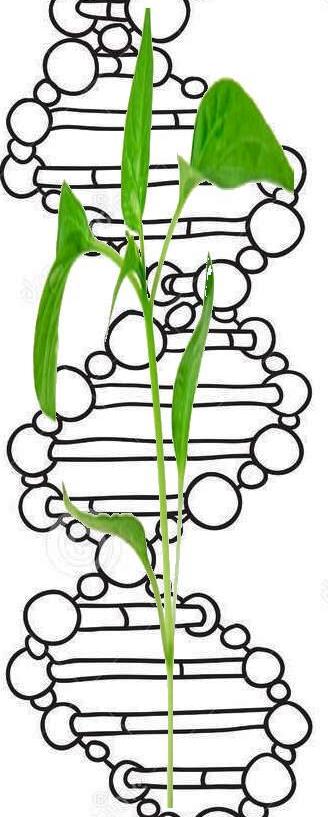 Из Федерального закона от "Об образовании в Российской Федерации» от 29.12.2012 № 273-ФЗ
Севастополь            18 сентября 2019 г.                                                                                                           Заседание ФУМО по УГСН 19.00.00
2
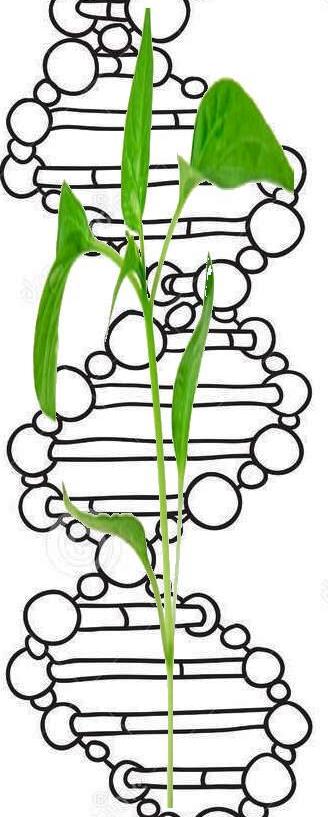 Из Федерального закона от "Об образовании в Российской Федерации» 29.12.2012 № 273-ФЗ
Севастополь            18 сентября 2019 г.                                                                                                           Заседание ФУМО по УГСН 19.00.00
3
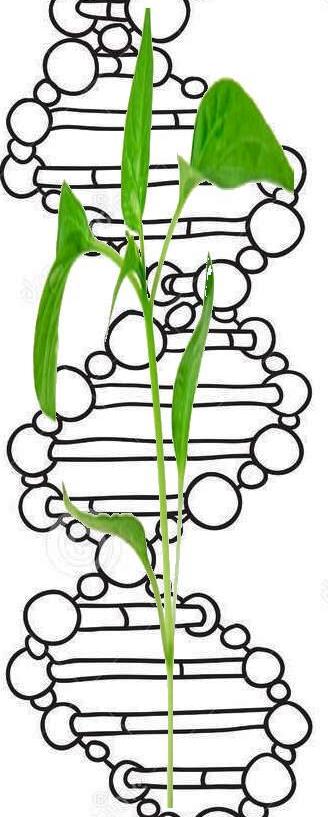 ОПОП (основная профессиональная программа)  разрабатывается на основе соответствующего ФГОС ВО с учётом профессиональных стандартов. 
ПООП для ОПОП является комплексным методическим документом, рекомендованным организациям, осуществляющим образовательную деятельность по соответствующему направлению подготовки (специальности) и уровню высшего образования.
ПООП должна быть размещена на специальном реестре, являющимся государственным ресурсом.
Севастополь            18 сентября 2019 г.                                                                                                           Заседание ФУМО по УГСН 19.00.00
4
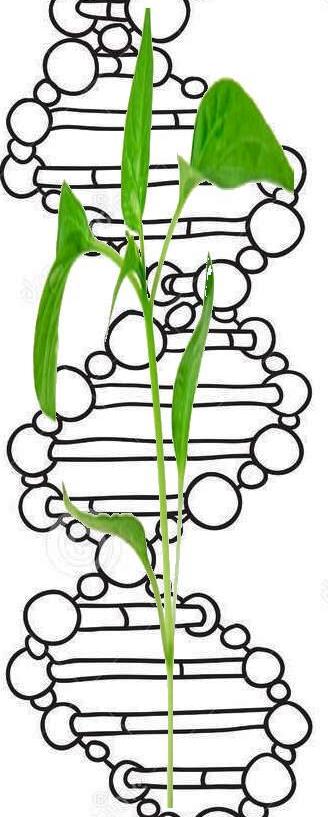 ФГОС
Отсылочные нормы
ПООП
Обязательные для учёта элементы устанавливаются ФГОС
Обязательные для учёта элементы установленные ПООП
ОПОП
Севастополь            18 сентября 2019 г.                                                                                                           Заседание ФУМО по УГСН 19.00.00
5
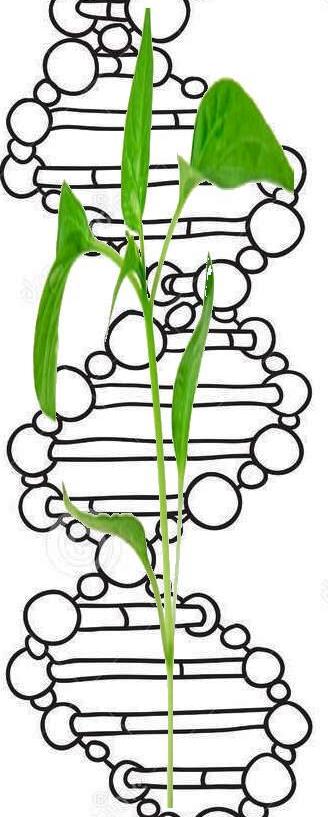 В образовательной программе выделяются обязательная часть и часть, формируемая участниками образовательных отношений
Обязательные 
Рекомендуемые
Севастополь            18 сентября 2019 г.                                                                                                           Заседание ФУМО по УГСН 19.00.00
6
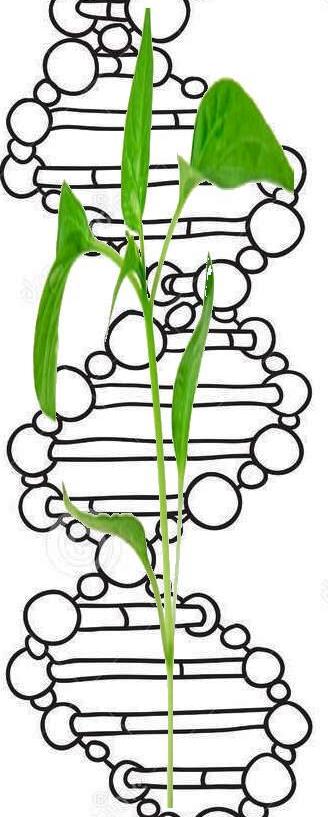 Что должно войти в ОПОП из ФГОС:
Объем и сроки освоения образовательной программы при различных формах обучения;
Универсальные и общепрофессиональные компетенции выпускников;
Севастополь            18 сентября 2019 г.                                                                                                           Заседание ФУМО по УГСН 19.00.00
7
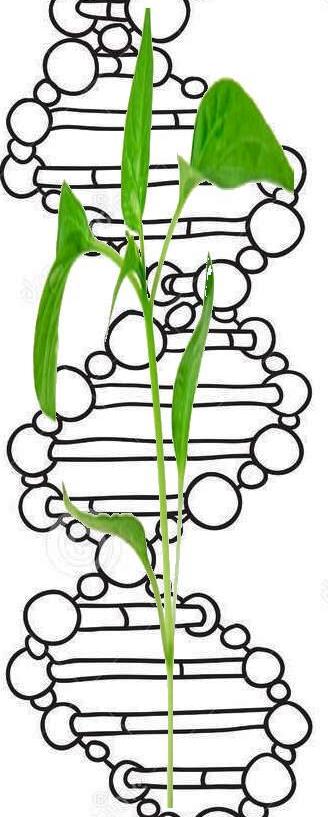 Что должно войти в ОПОП из ПООП:
Индикаторы достижения универсальных и компетенций выпускников;
Обязательные профессиональные компетенции выпускников и индикаторы их достижения;
Севастополь            18 сентября 2019 г.                                                                                                           Заседание ФУМО по УГСН 19.00.00
8
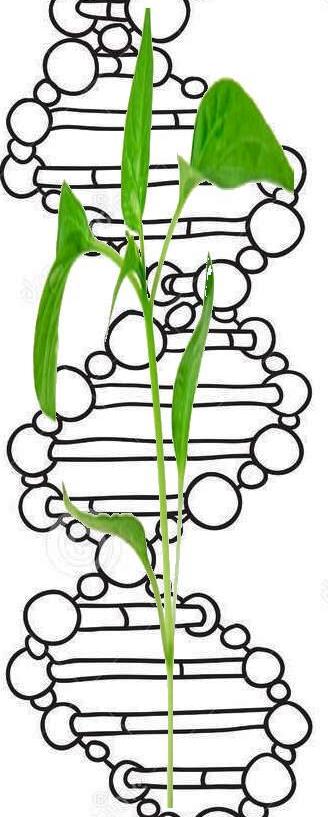 Что нужно выбрать из ПООП в ОПОП:
Направленность (профиль) образовательной программы;
Области и сферы (не вошедшие в Реестр профстандартов Минтруда России) профессиональной деятельности выпускников;
Типы задач профессиональной деятельности (научно-исследовательский, технологический);
Перечень основных объектов профессиональной деятельности выпускников;
Рекомендуемые профессиональные компетенции выпускников и индикаторы их достижения;
Севастополь            18 сентября 2019 г.                                                                                                           Заседание ФУМО по УГСН 19.00.00
9
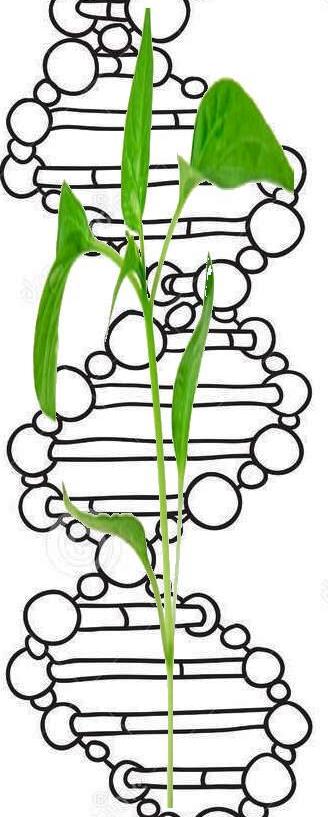 Что можно самостоятельно включить в ОПОП:
Направленность (профиль) образовательной программы;
Области и сферы (не вошедшие в Реестр профстандартов Минтруда России) профессиональной деятельности выпускников;
Добавить в перечень объекты профессиональной деятельности выпускников;
Рекомендуемые профессиональные компетенции выпускников и индикаторы их достижения;
Севастополь            18 сентября 2019 г.                                                                                                           Заседание ФУМО по УГСН 19.00.00
10
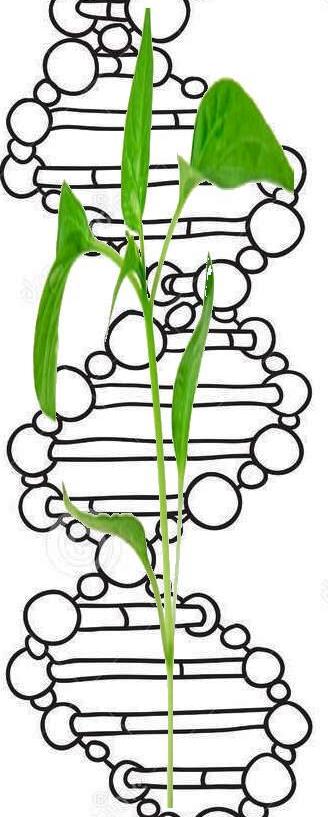 Что необходимо самостоятельно разработать для ОПОП, взяв за основу ПООП:
Учебный план и календарный учебный график;
Программы учебных дисциплин (модулей) и практик.
Севастополь            18 сентября 2019 г.                                                                                                           Заседание ФУМО по УГСН 19.00.00
11
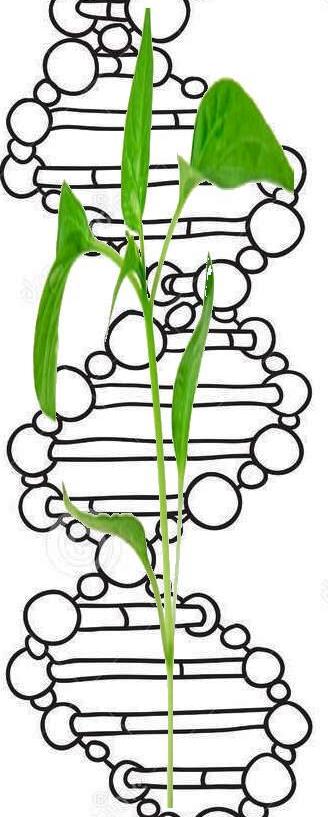 Предложения по внесению изменений в базовую часть ФГОС высшего образования, в соответствии с перечнем поручений Президента Российской Федерации, Правительства Российской Федерации
Севастополь            18 сентября 2019 г.                                                                                                           Заседание ФУМО по УГСН 19.00.00
12
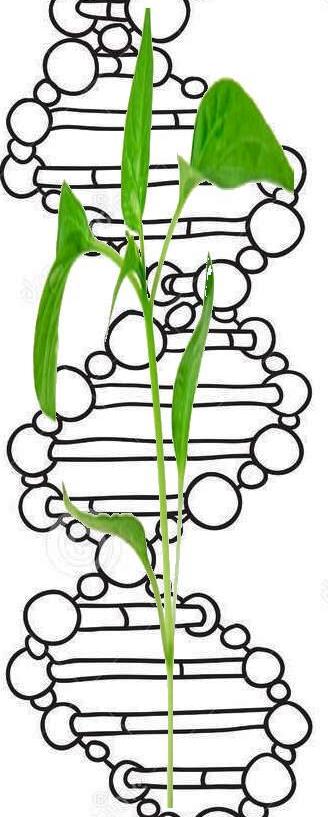 Севастополь            18 сентября 2019 г.                                                                                                           Заседание ФУМО по УГСН 19.00.00
13
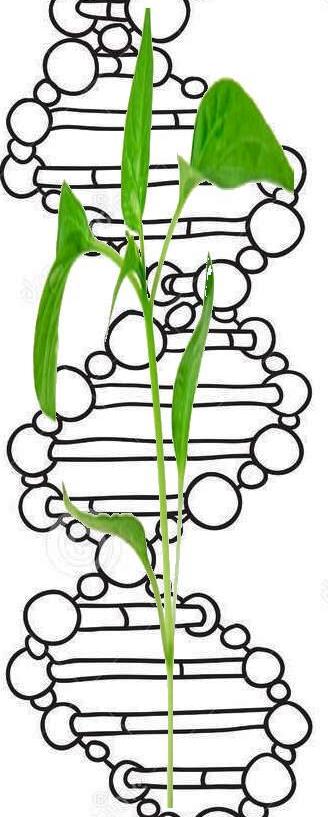 Другие предложения:
Законодательно закрепить нормативный статус ПООП
Разработать и нормативно закрепить перечень индикаторов универсальных компетенций по уровням образования
Севастополь            18 сентября 2019 г.                                                                                                           Заседание ФУМО по УГСН 19.00.00
14
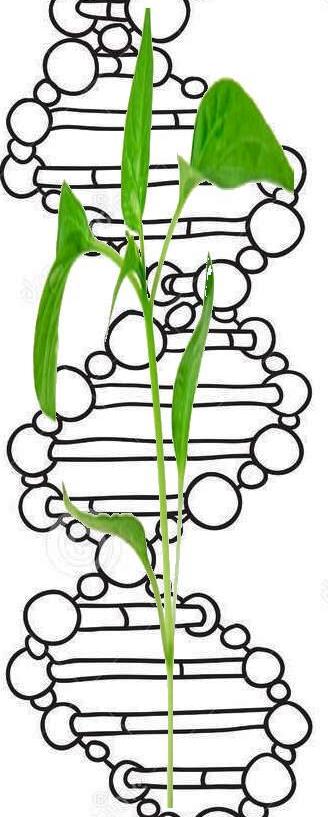 Что должно войти в ОПОП
Направленность (профиль), область, сфера, типы задач профессиональной деятельности выпускников;
Календарный график и учебный план;
Программы дисциплин (модулей) и практик;
Фонды оценочных средств;
Программа государственной итоговой аттестации;
Учебно-методическое обеспечение;
Применяемые технологии обучения (дистанционные, электронные, технологии для обучения лиц с ограниченными возможностями.
Севастополь            18 сентября 2019 г.                                                                                                           Заседание ФУМО по УГСН 19.00.00
15
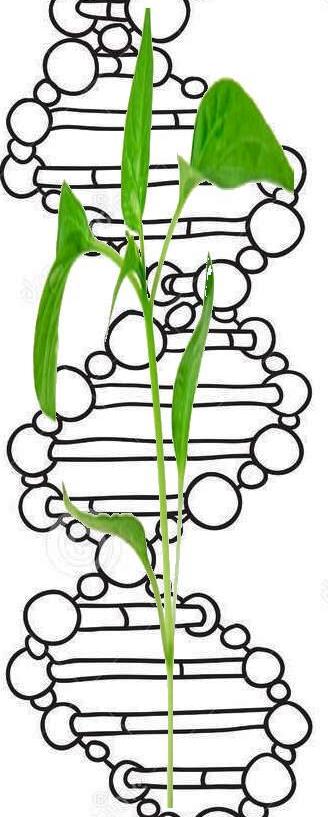 Севастополь            18 сентября 2019 г.                                                                                                           Заседание ФУМО по УГСН 19.00.00
16